¿Qué es OA?
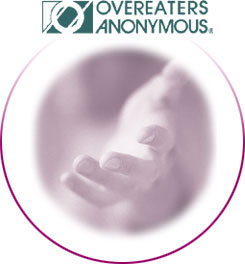 INDIVIDUOS

Tercera tradición: El único requisit0 para ser miembro de CCA/OA es el deseo de dejar de comer en exceso compulsivamente.
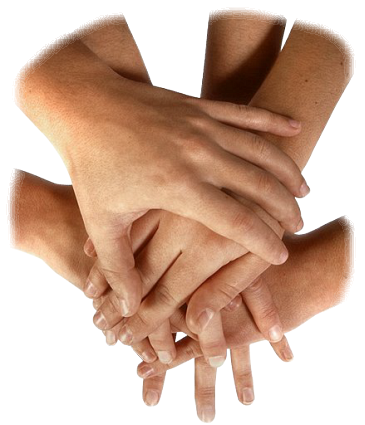 Mesa de Concejales
Individuos
OA
SECTOR 
PRIVADO
Mesa de Concejales
Individuos
Novena tradición : CCA/OA como tal, nunca debe ser organizada pero podemos crear de servicios o comités que sean directamente responsables ante aquéllos a quienes sirven
Quinta Tradición: Cada grupo tiene un solo objetivo,llevarle el mensaje a la persona que aún está  sufriendo de comer en exceso compulsivamente.
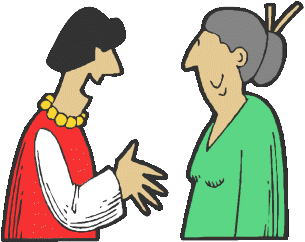 Primera tradición : Nuestro bienestar común debe tener la preferencia,  el restablecimiento personal depende de la unidad de CC/OA.
Quinta tradición: Cada grupo tiene un solo objetivo: llevarle el mensaje a la persona que aún está sufriendo de 
 de comer en exceso compulsivamente.
Intergrupos  y cuerpos de servicio
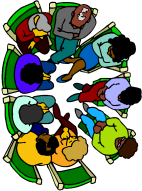 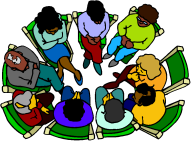 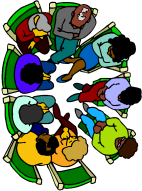 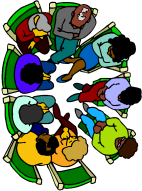 IG, MNS, LGBT
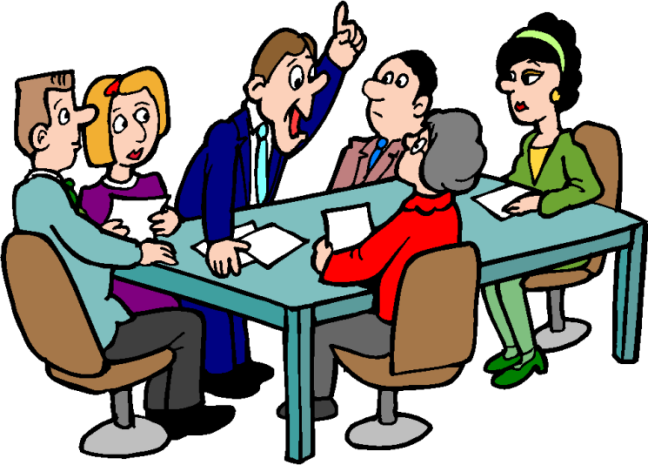 Región
Nivel Regional
Los 10 coordinadores de la región forman un comité
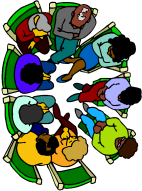 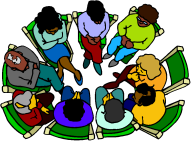 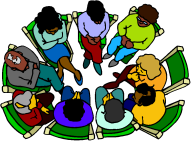 MVS
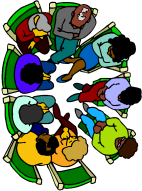 LGBT
IG
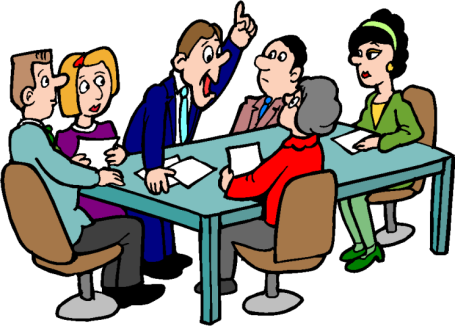 MNS
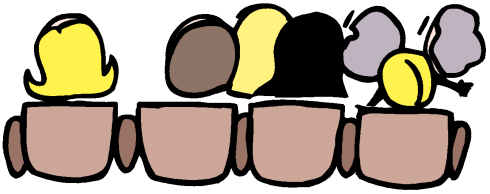 REGIONES
CONFERENCIA MUNDIAL DE SERVICIO
Individuos
OA
MESA DE CONCEJALES
MESA DE CONCEJALES
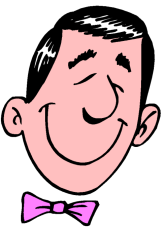 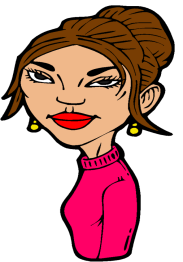 10 concejales regionales
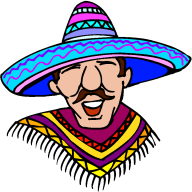 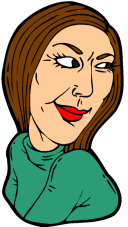 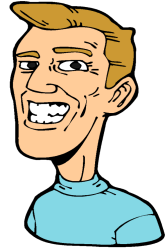 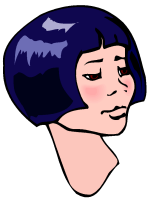 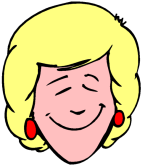 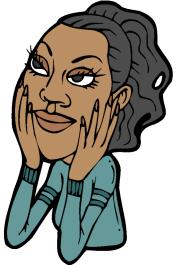 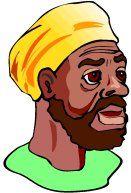 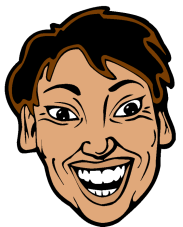 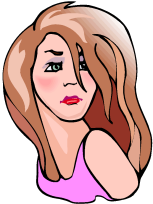 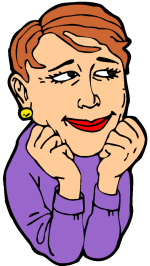 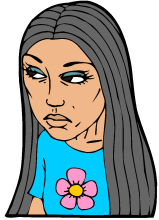 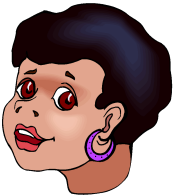 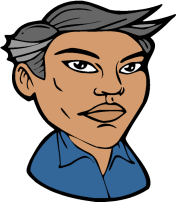 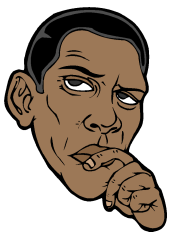 6 Servicio general de concejales
Comité Ejecutivo
OFICINA MUNDIAL DE SERVICIO
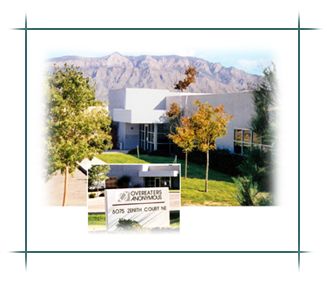 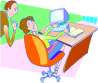 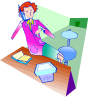 EQUIPO DE LA OFICINA MUNDIAL DE SERVICIO
IG & MDS
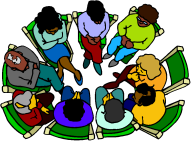 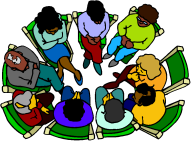 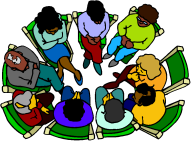 Grupos
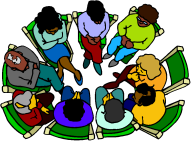 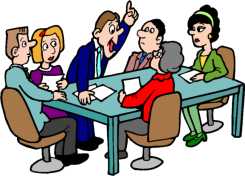 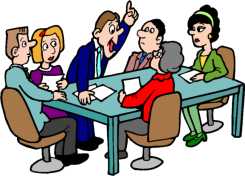 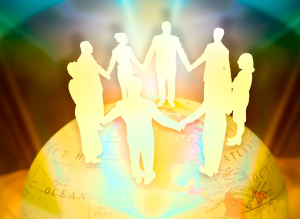 Diez
Regiones
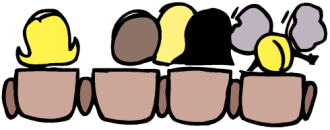 OFICINA MUNDIAL DE 
SERVICIO
CMS
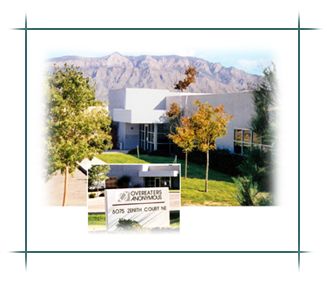 MDC

CE
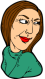 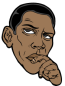 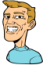 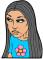 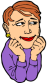 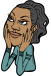 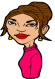 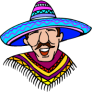 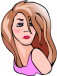 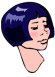 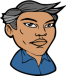 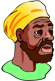 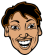 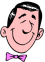 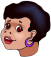 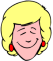